Lushootseed Lesson 4
Summer 2021 – Natosha Gobin 
Week One 
July 12-16
ʔi čəxʷ syaʔyaʔ
Hello, friend!
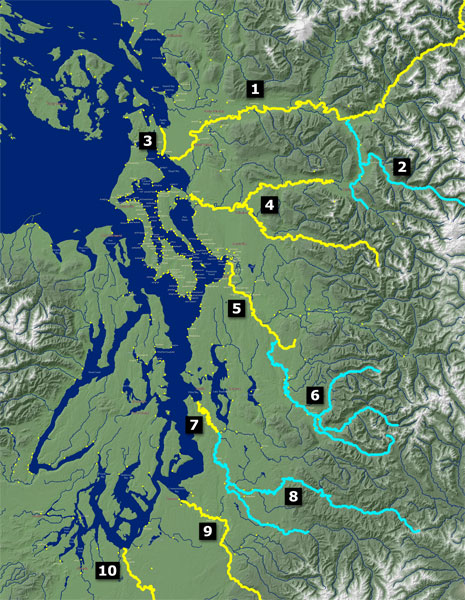 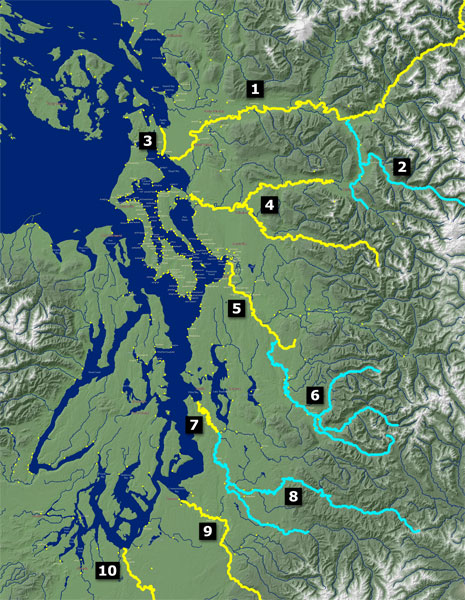 1.	sqaǰət
saʔkʷbixʷ (saʔkʷmixʷ) 
	suyaƛ̕
swədəbš (swənəmš)
stuləkʷabš (stuləgʷamš)
sduhubš (snuhumš)
sdukʷalbixʷ (snukʷalkmixʷ)
-abš/əbš
(-amš/əmš)
 – group of people

-bixʷ 
(mixʷ)
group of living beings
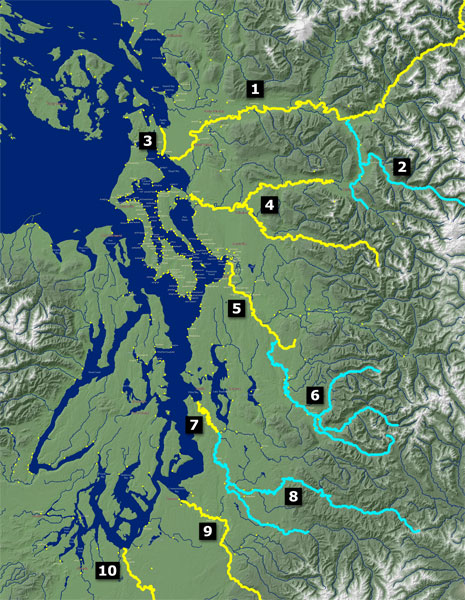 1.	sqaǰət
saʔkʷbixʷ (saʔkʷmixʷ) 
suyaƛ̕
stuləkʷabš (stuləgʷamš)
sduhubš (snuhumš)
sdukʷalbixʷ (snukʷalkmixʷ)
dxʷdəw̓abš (nxʷnəw̓amš/ 
	dxʷdəw̓amš)
bəq̓əlšuɬ 	(məqəlšuɬ)
puyaləpabš (puyaləpamš)
dxʷsqʷaliʔabš (nxʷsqʷaliʔamš)

suq̓ʷabš (suq̓ʷamš)
sqʷax̌sədəbš (sqʷax̌sənəmš)
-abš/əbš
(-amš/əmš)
 – group of people

-bixʷ 
(mixʷ)
group of living beings
dxʷlilap
dxʷ-				to/towards
lil						far
-ap					bottom
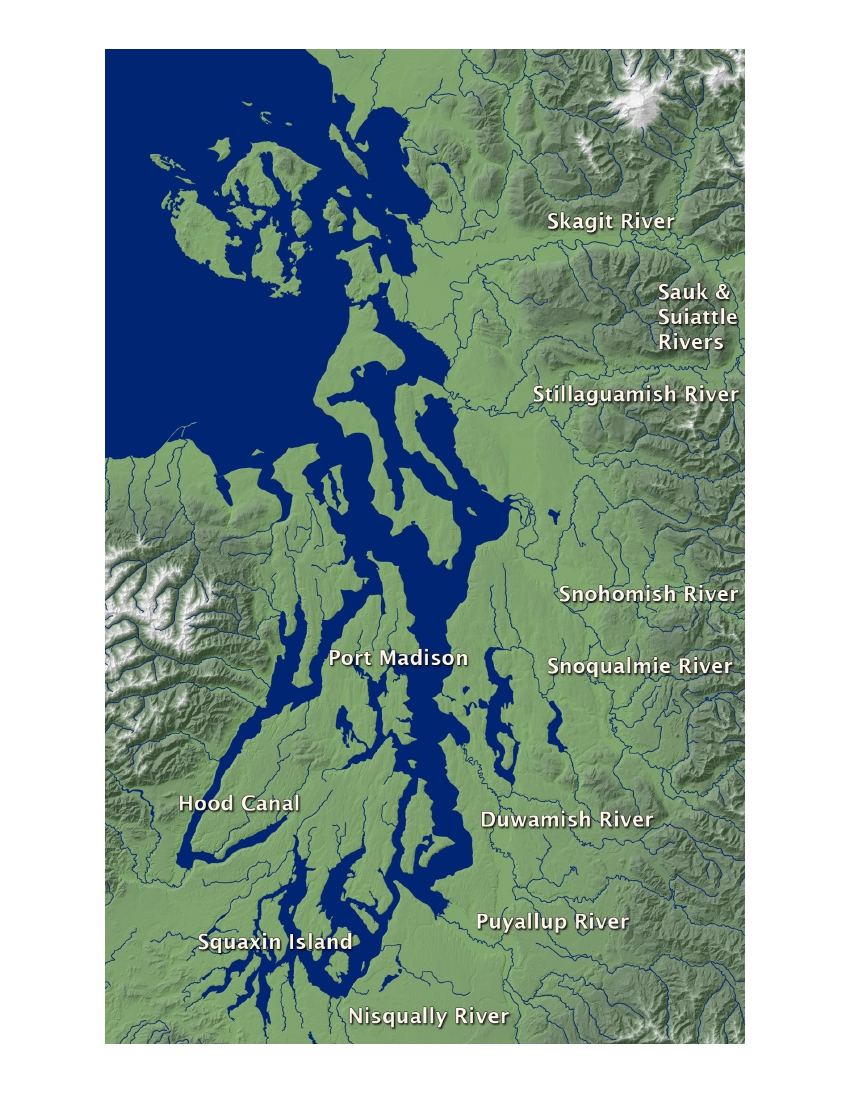 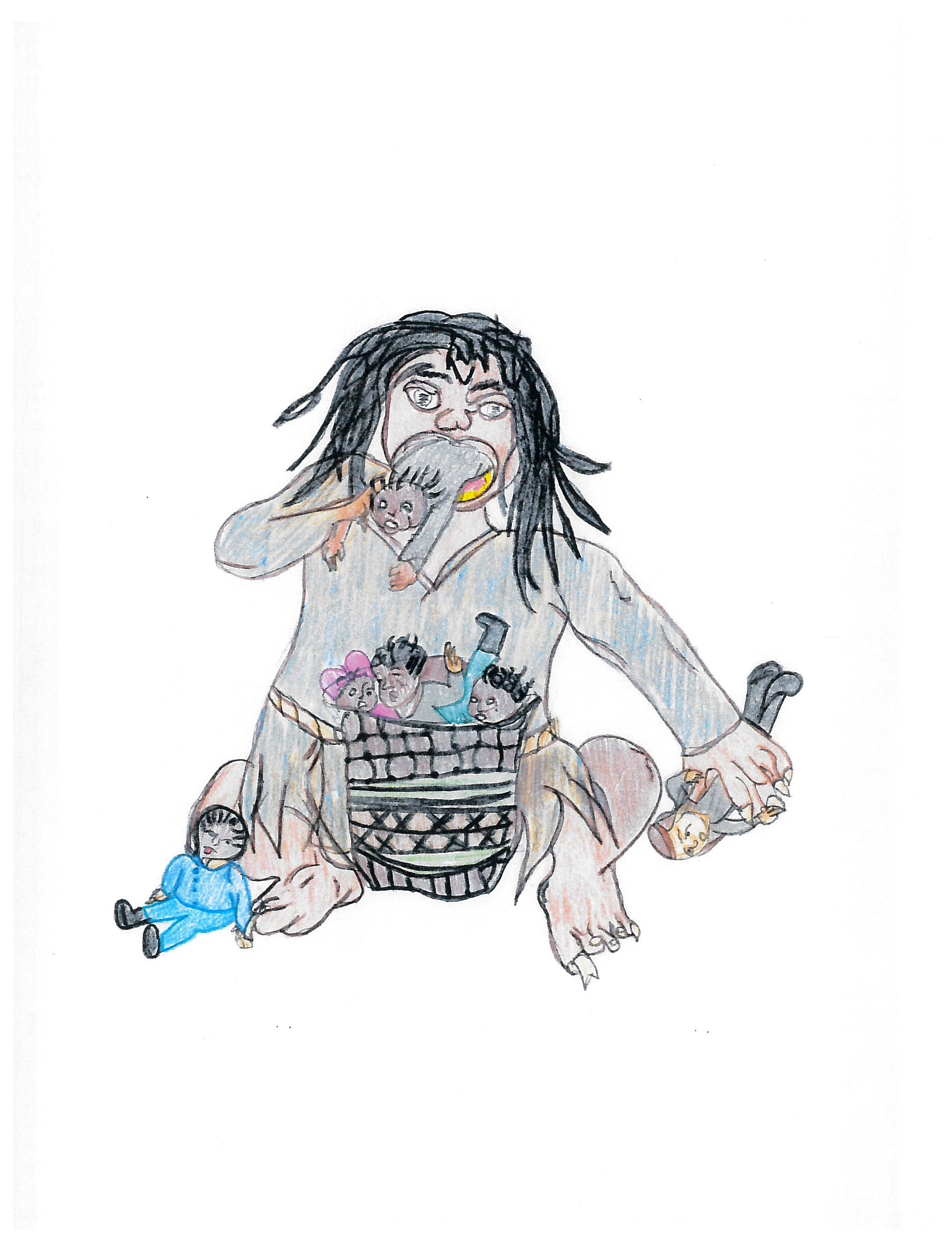 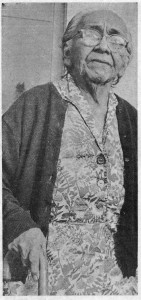 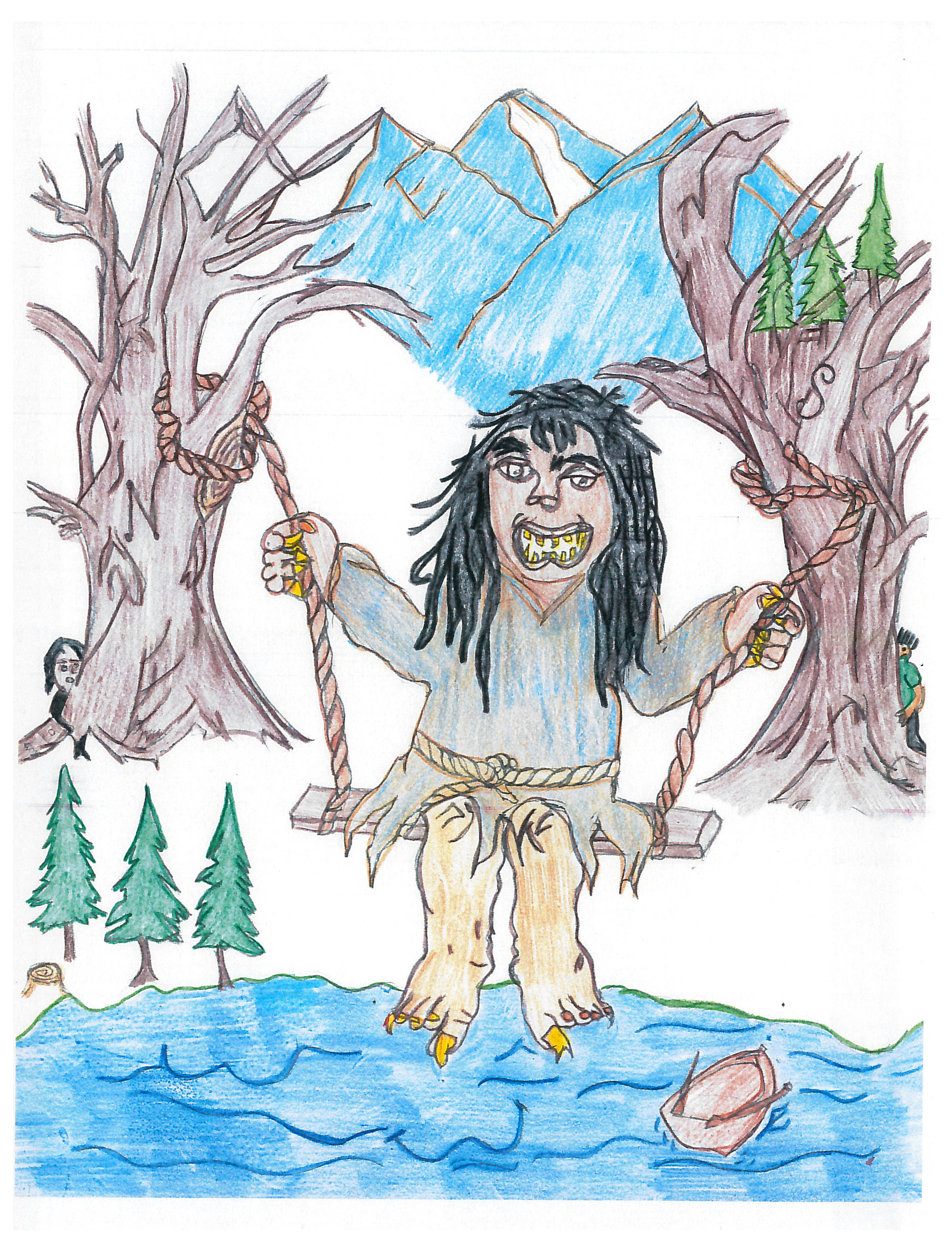 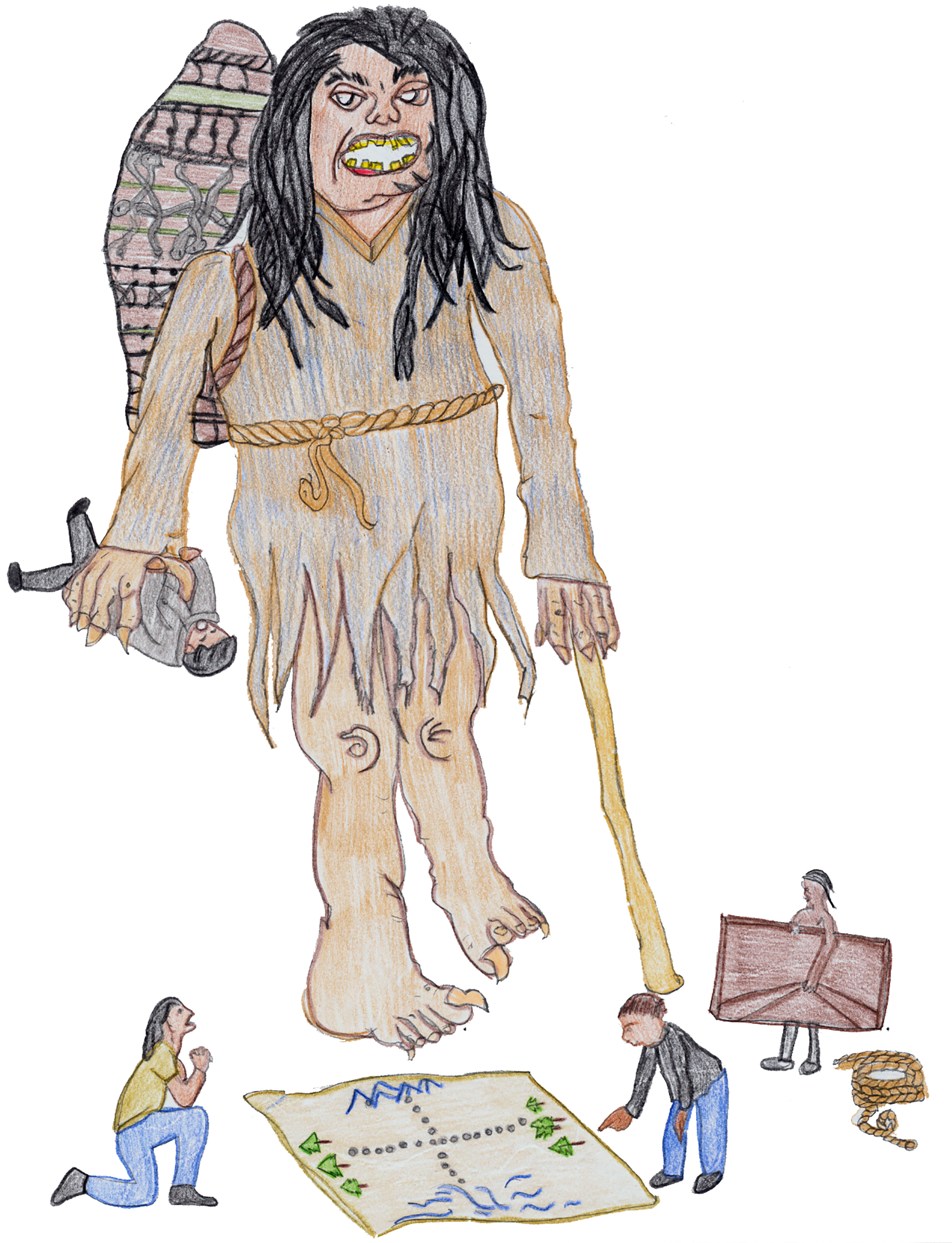 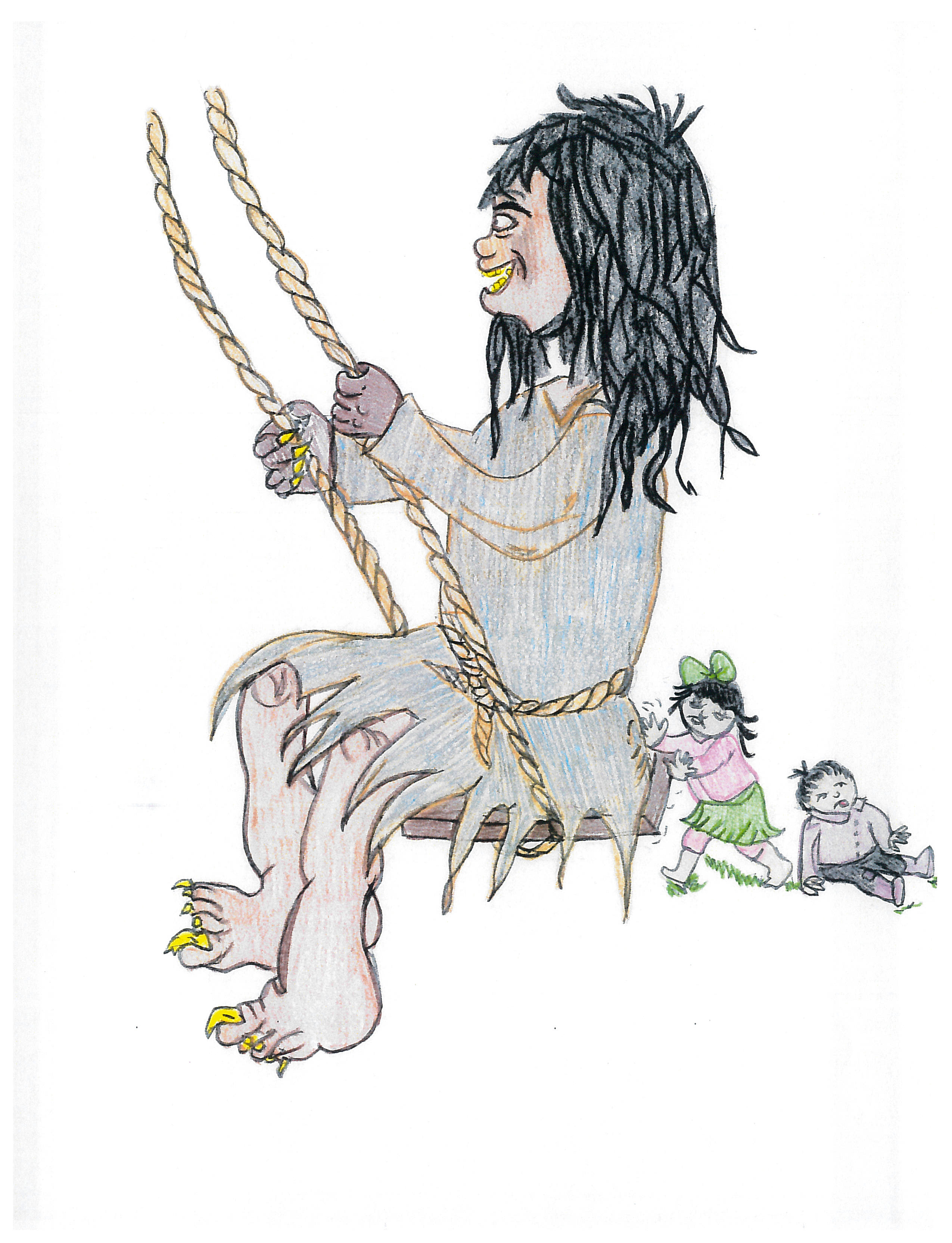 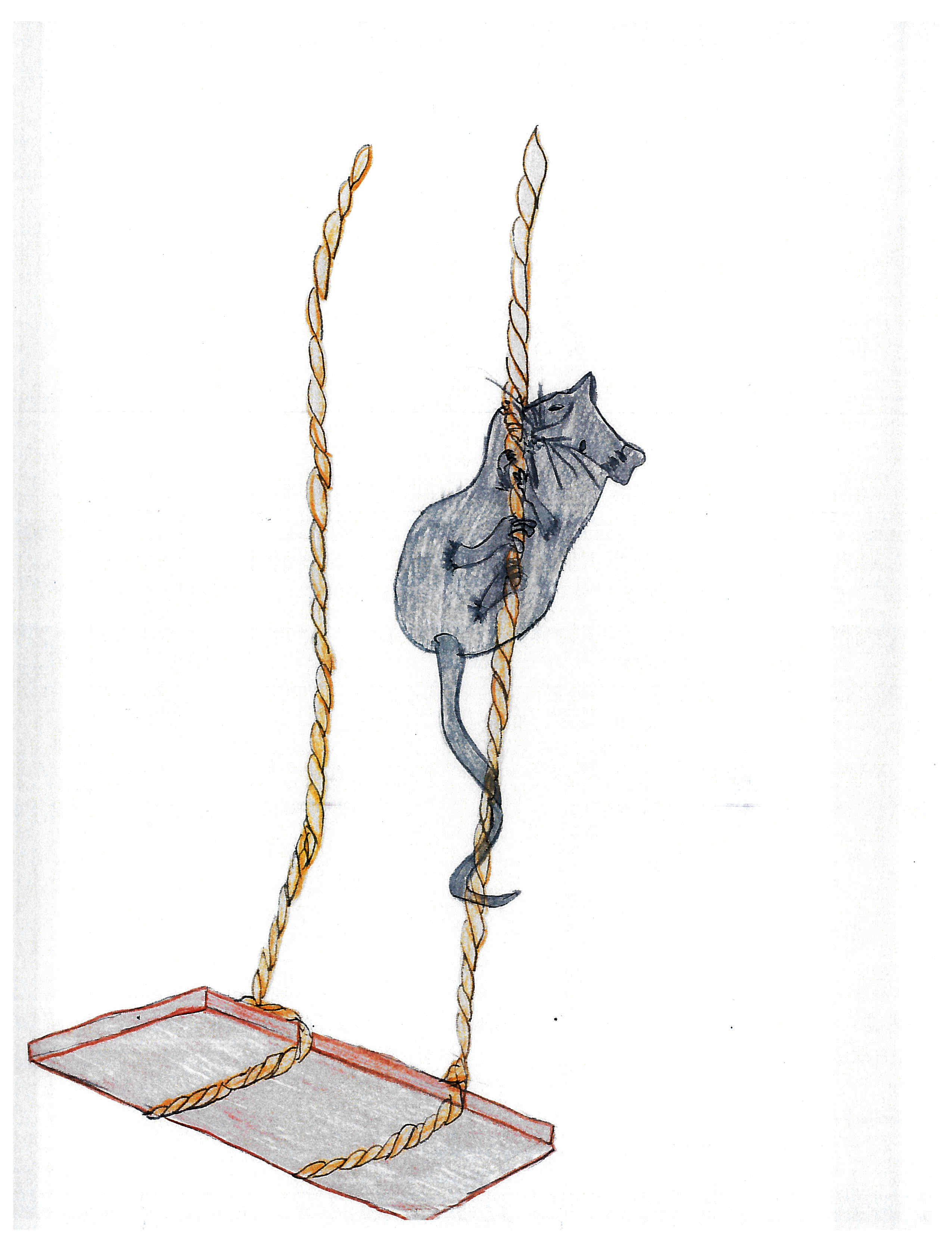 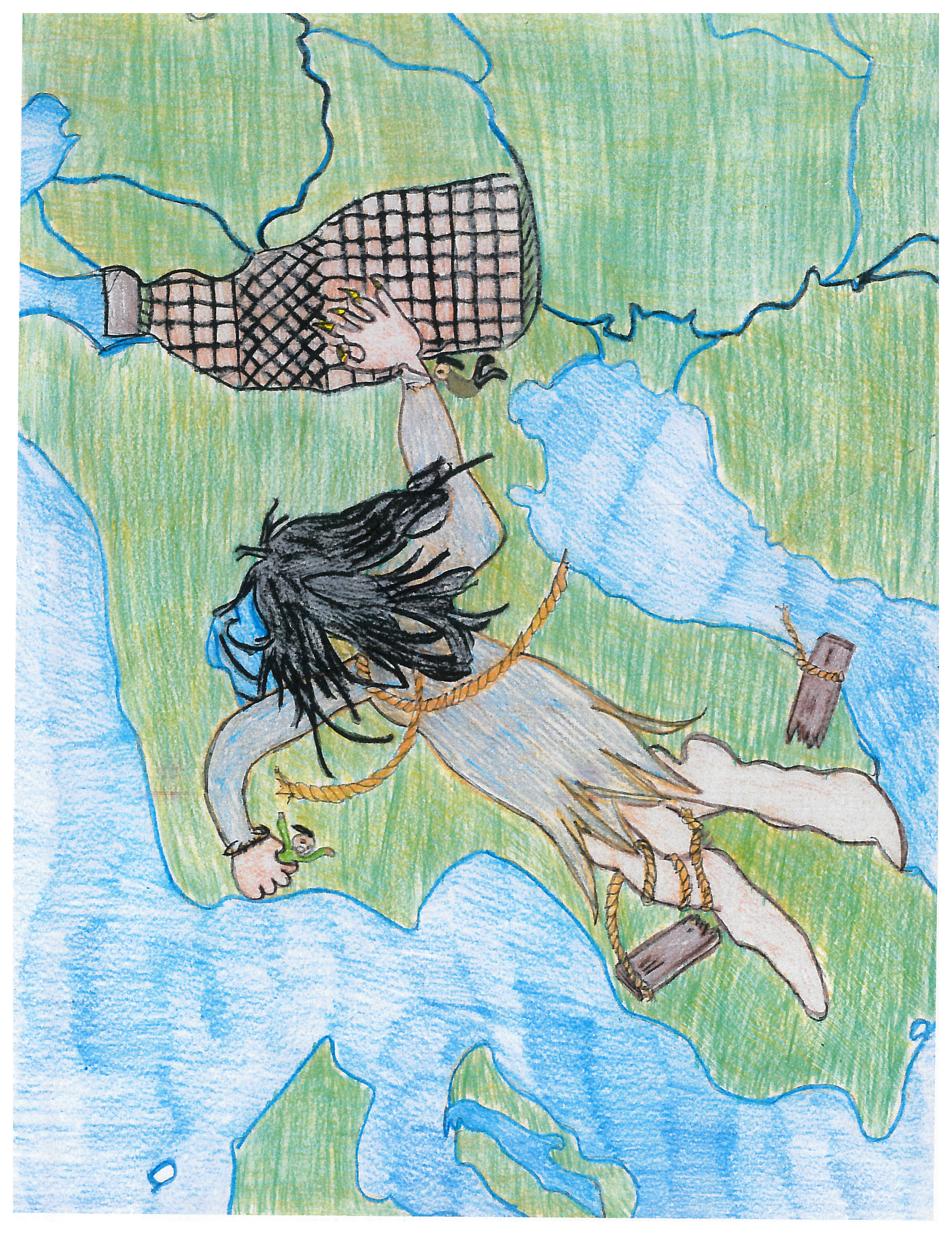 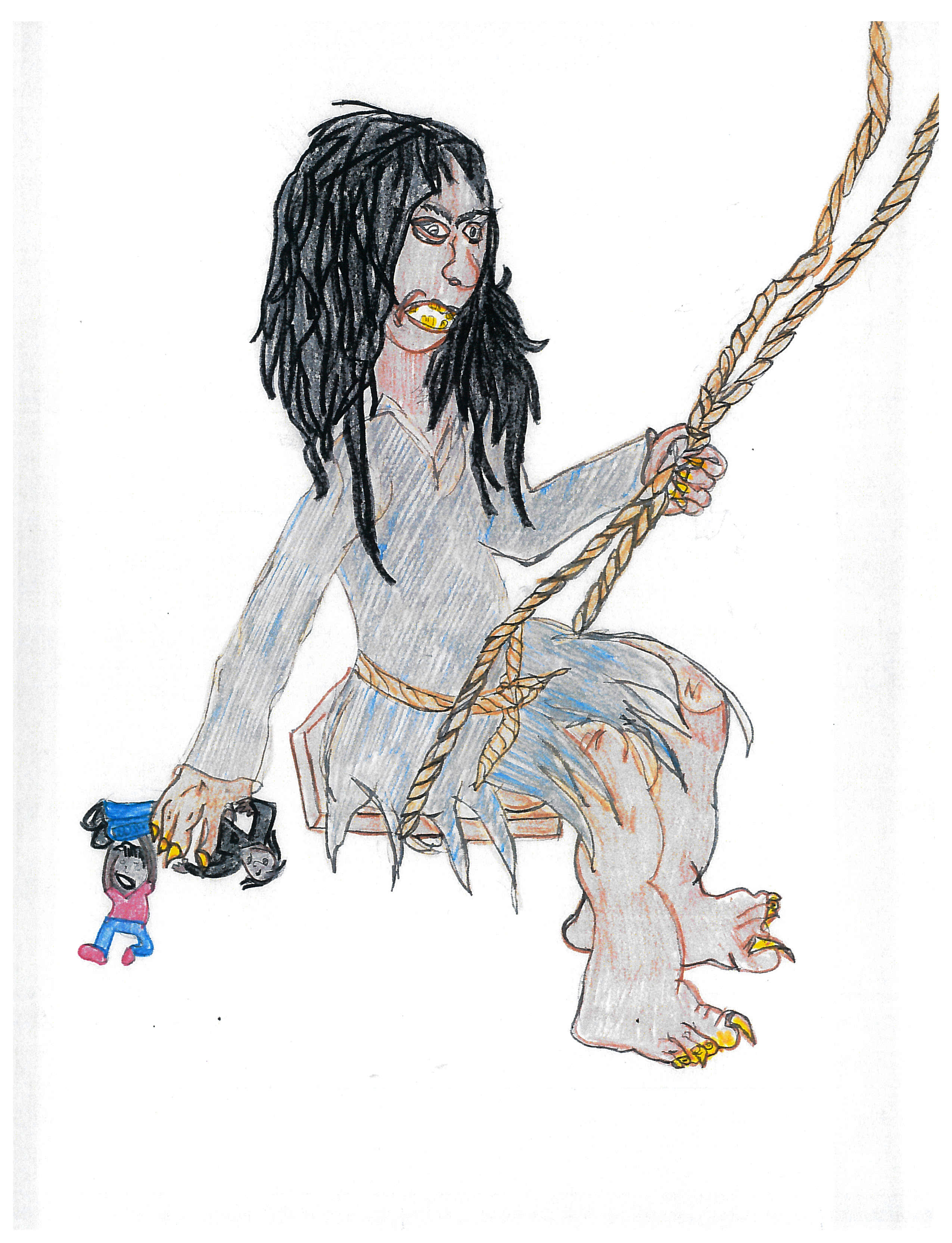 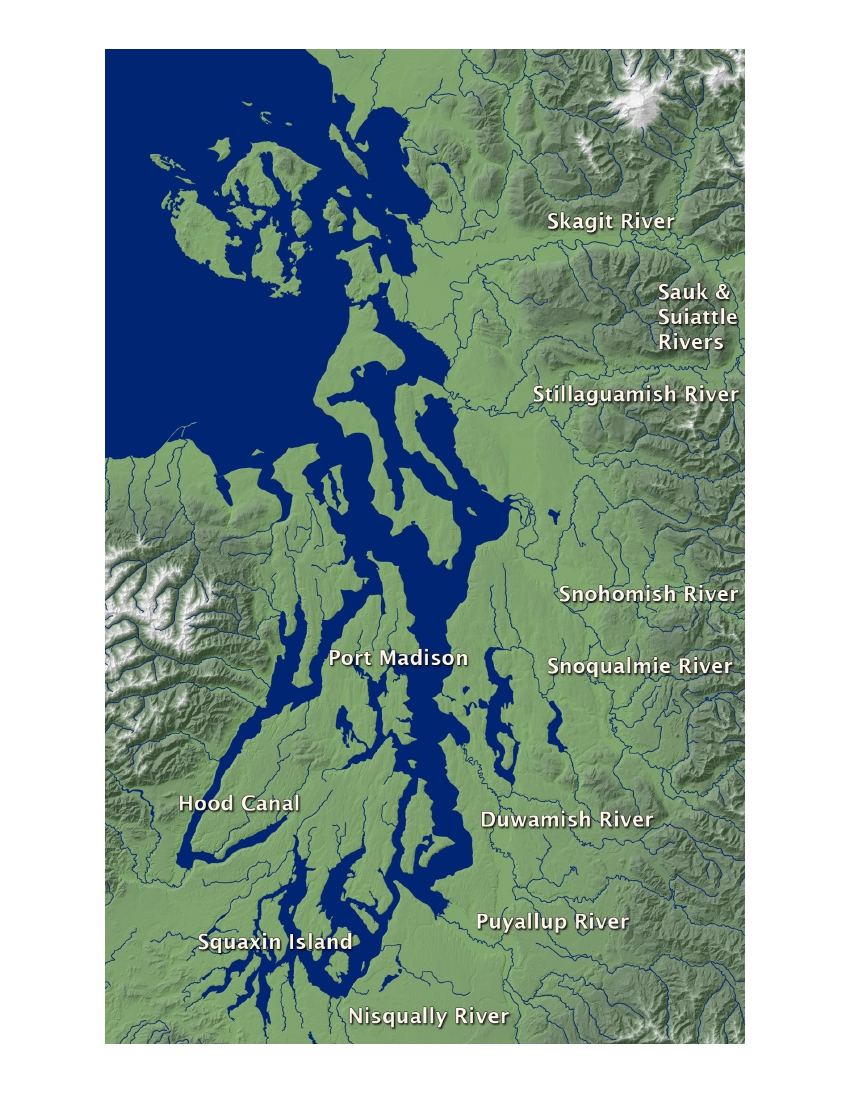 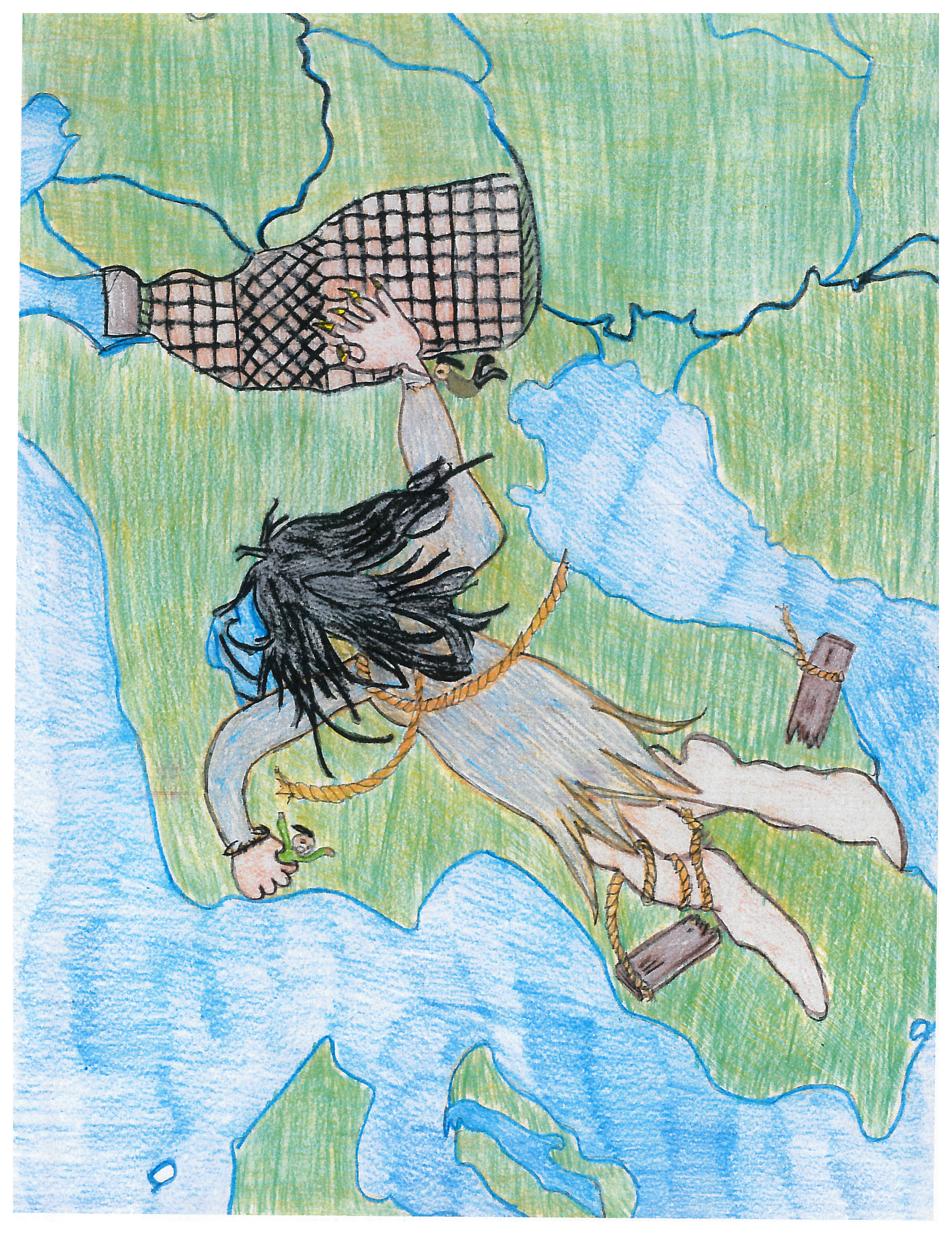 Tribe				Contact				English					Root
sqaǰət										Skagit					
saʔkʷbixʷ			saʔkʷmixʷ			Sauk
suyaƛ̕bixʷ 		suyaƛ̕mixʷ			Suiattle					yaƛ̕ - dip out water
swədəbš			swənəmš				Swinomish				gʷəd - down
stuləkʷabš		stuləgʷamš			Stillaguamish			stuləkʷ - river
sduhubš			snuhumš				Snohomish				
sdukʷalbixʷ		snukʷalmixʷ			Snoqualmie				dukʷ(u) – change/transform
dxʷdəw̓abš		dxʷdəw̓amš			Duwamish				dəkʷ - inside (bay)
bəqəlšuɬ			məqəlšuɬ				Muckleshoot			
spuyaləpabš		spuyaləpamš			Puyallup					puy̓ - curve, bend
dxʷsqʷaliʔabš	nxʷsqʷaliʔamš		Nisqually					sqʷaliʔ - grass
sqʷax̌šədəbš		sqʷax̌šənəmš		Squaxin					(People of the Water)
suq̓ʷabš			suq̓ʷamš				Suquamish				(People of the Clear Saltwater)
huyʔ syaʔyaʔ
(Goodbye) friend

tix̌ix̌dubut
Take Care
Lushootseed department resources
Michele Balagot, Lushootseed Department Manager
mbalagot@tulaliptribes-nsn.gov
360-716-4495

Tulalip Tribes Lushootseed Website:
www.tulaliplushootseed.com

Tulalip TV Videos:
https://www.tulaliptv.com/category/lushootseed/#